Against all oddsВопреки всем невзгодамСтраны изучаемого языка и родная страна. Выдающиеся люди, их вклад в науку и мировую культуру.
Презентация подготовлена:
Учителем английского языка 
Кондратиной С.А.
Г.Каменск-Уральский 
МАОУ «Средняя школа №15»
Do  you know these people?Describe  them.
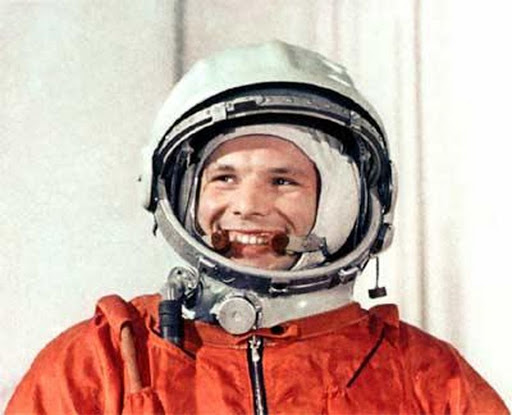 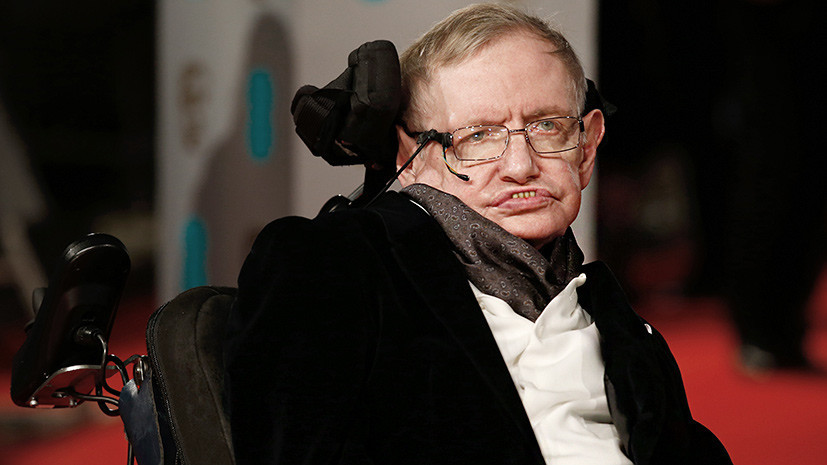 BRAVE 
 ARTISTIC 
 IMAGINATIVE  
DETERMINED
CLEVER
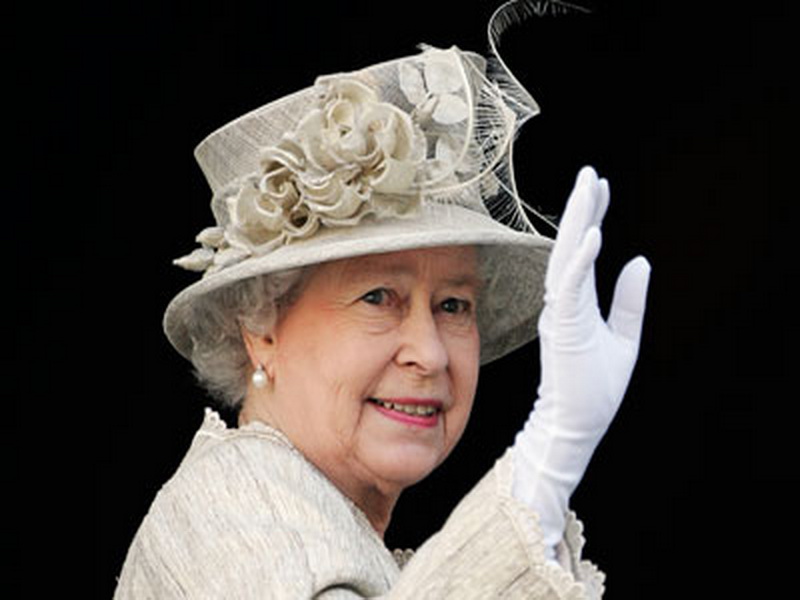 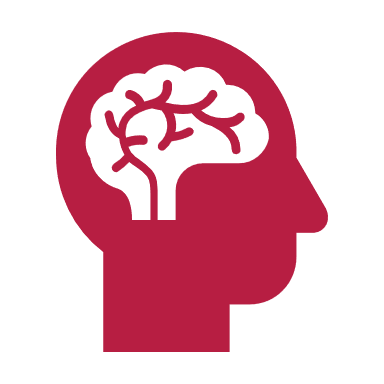 The person I ADMIRE Stephen  William  Hawking
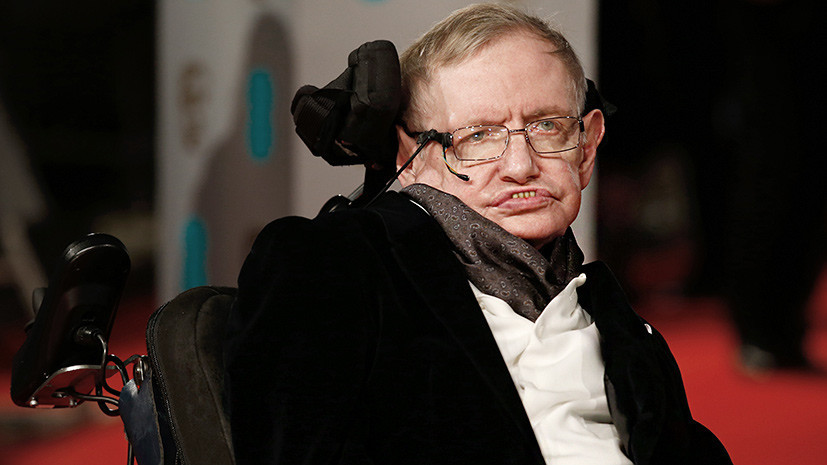 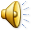 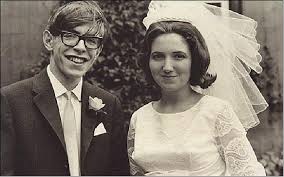 New  words and expressions
Laws of the universe – законы вселенной
Diagnose – диагностировать
Muscles – мышцы, мускулы
Start a career – начинать карьеру
Blinking – моргание
Wheelchair – инвалидное кресло 
Enable – позволять
Give up –  сдаваться
Achieve – достигать
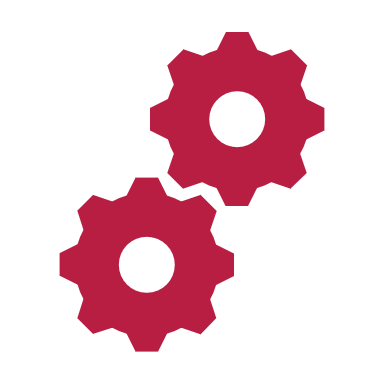 Look at the pictures and name the words
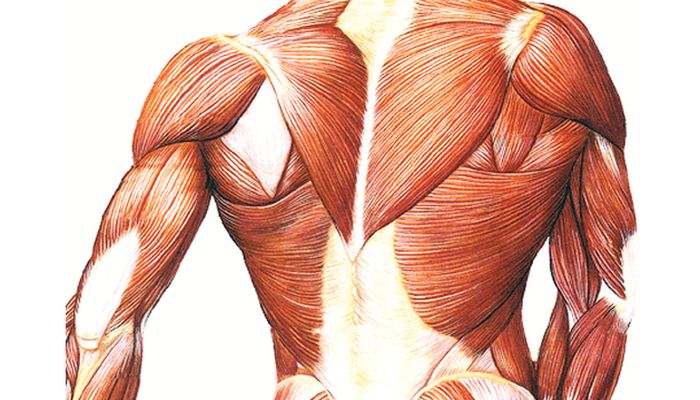 Look at the pictures and name the words
Phrasal  verb Give
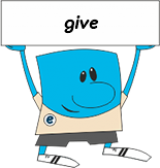 Away 
раздавать
Up 
Сдаваться, бросать делать что-либо
Back 
возвращать
Choose the necessary preposition
They gave __________ their old toys to the poor children.
He gave __________ smoking last year.
Give me ________ my book, please.
Homework
Write an article about the person you admire. Use the plan:
Name, date/place of birth, profession
Early ears
Later years
The reasons why you admire him/her
Use ex.1 as an example (80-100 words).